University of Basrah               
 AL-Zahraa College of Medicine
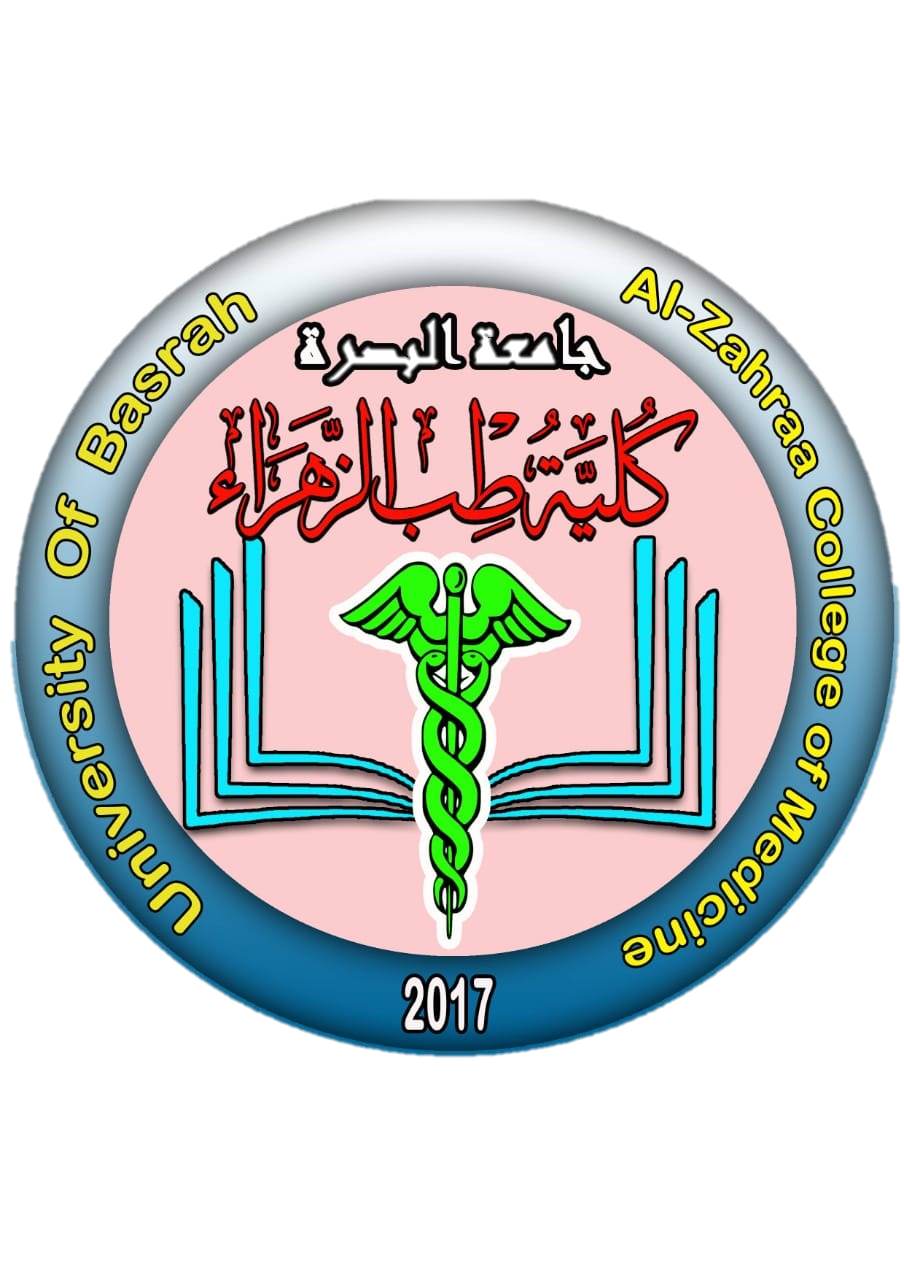 Ministry of higher Education                                     and Scientific Research
CardioRespiratory Care Block
Lecture title: Bronchial Asthma
Date: 7th February 2022
Dr Firas Rashid
CRC Block Staff:
Dr Firas Rashid Sayel (block leader)
Dr. Mohammed Adil
Dr Assad Hassan                                
Dr Ahmed Qassim
Dr Safa Asaad
Dr Mustafa Ghazi                               
Dr Ilham Mohammed
Dr Zainab Muzahim
Dr. Ahmed Bader
Dr Nawal Mustafa
Dr Zainab Almnaseer
Dr Farqad Alhamdani
Dr Ban M. Saleh
Dr Amani Namaa
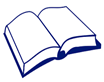 References as in the workbook and classroom.
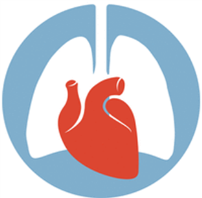 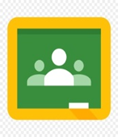 For more detailed instruction, any question, cases need help please  contact block  leader at the CRC Google classroom or email.
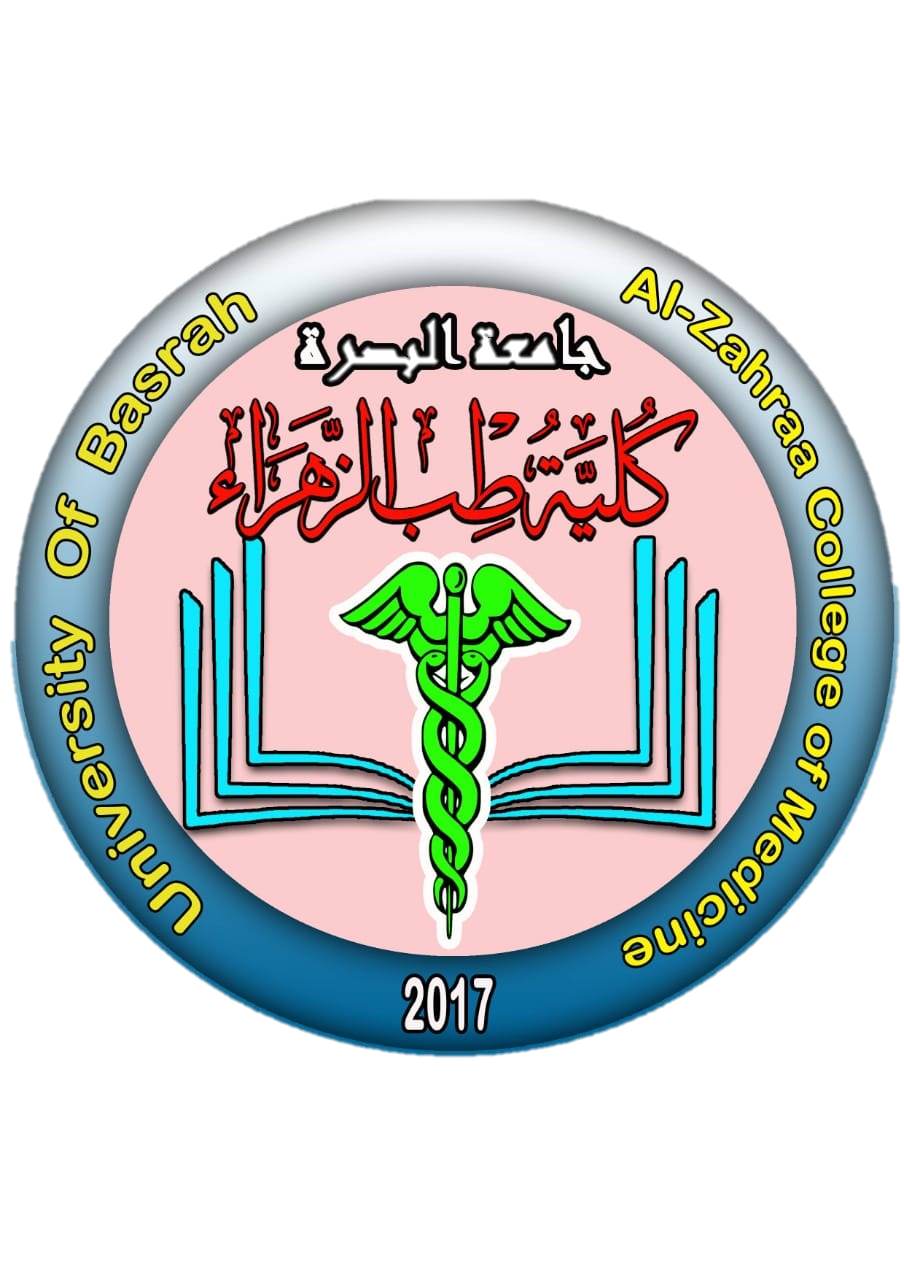 Asthma
Chronic inflammatory disorder associated with airway hyper-responsiveness that leads to: 
Recurrent episodes of wheezing
Breathlessness
Chest tightness 
Coughing
(particularly at night and in the early morning)

with widespread but variable airflow obstruction within the lung that is often reversible, either spontaneously or with treatment
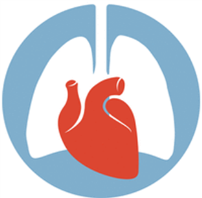 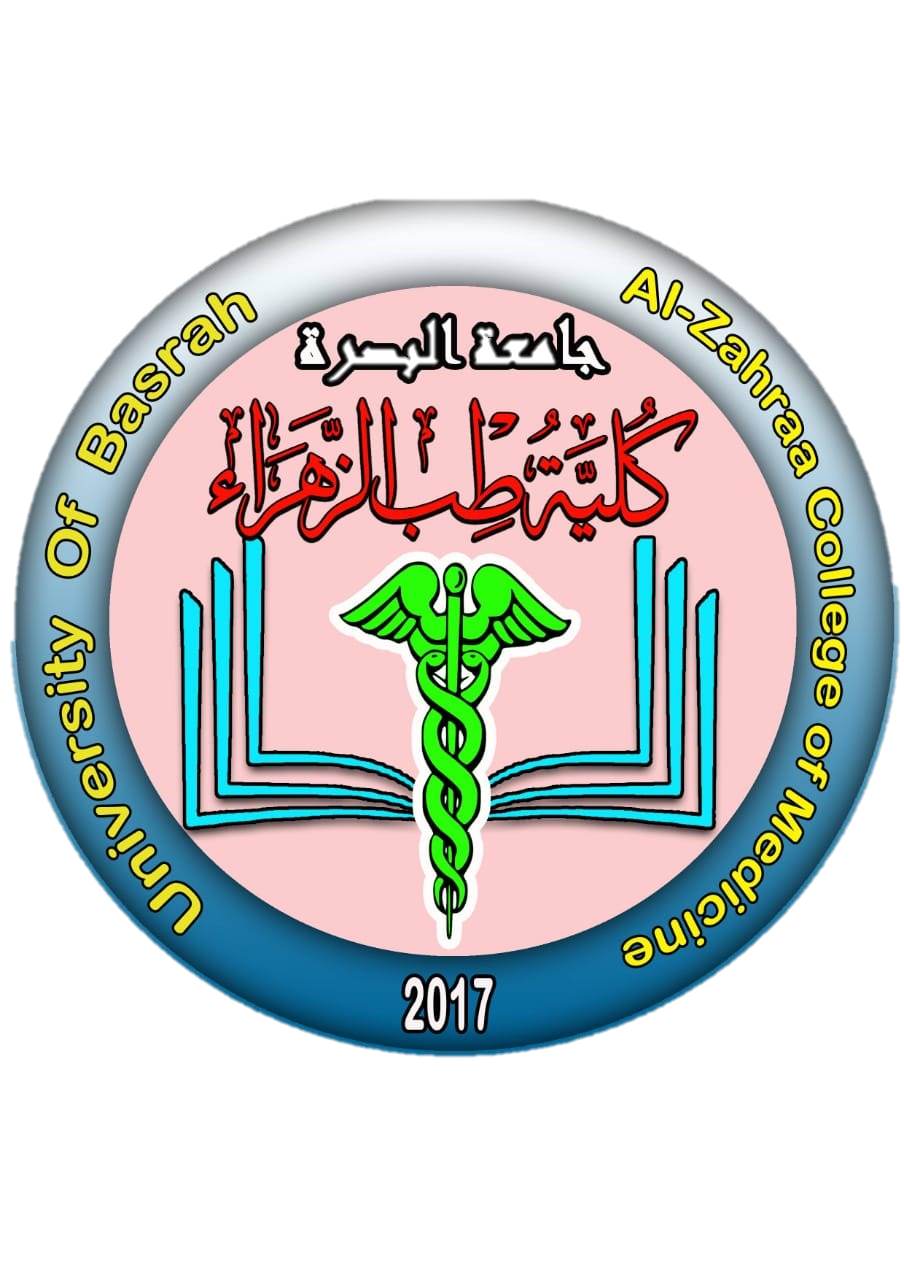 Pathophysiology
Pathophysiological factors:
Airway hyper-reactivity (AHR) – the tendency for airways to narrow excessively in response to triggers that have little or no effect in normal individuals

Airway narrowing
Neurogenic mechanisms
Atopy (the propensity to produce IgE)
Airway fibrosis and narrowing (chronic phase)
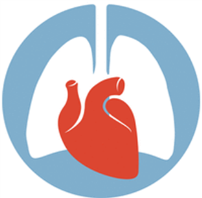 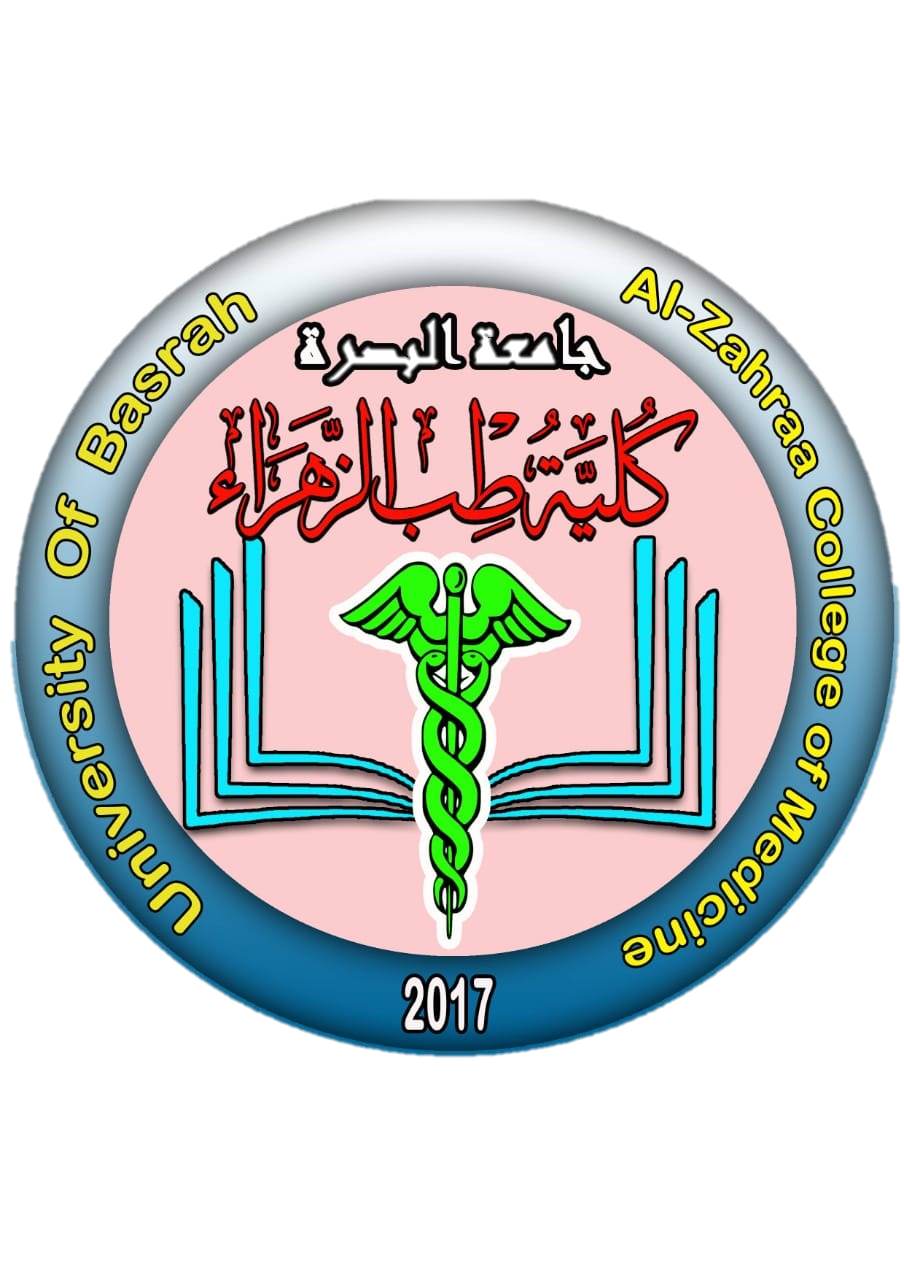 Changes in peak flow following allergen challenge
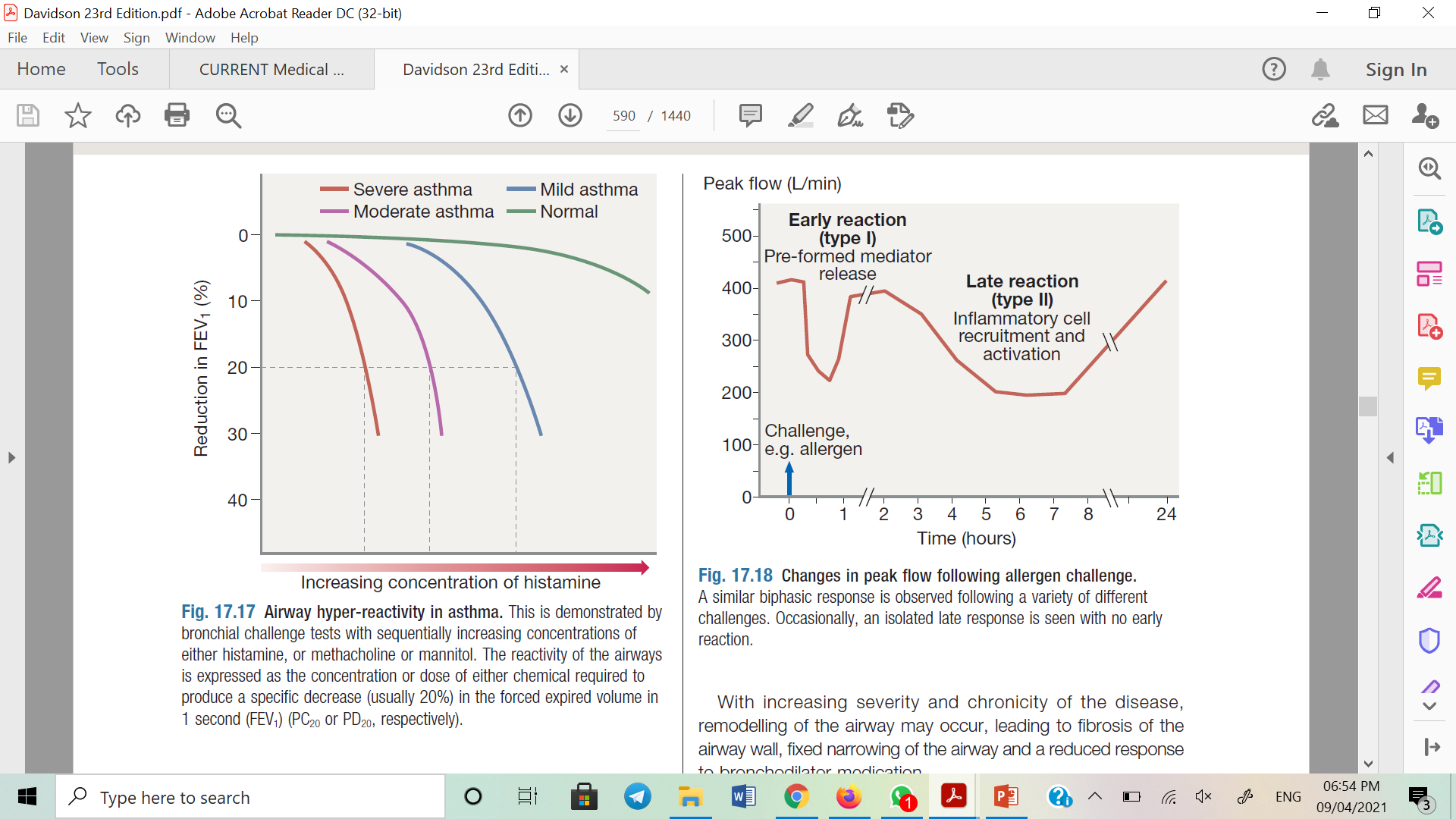 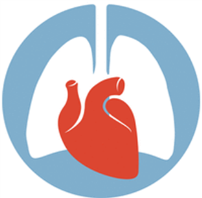 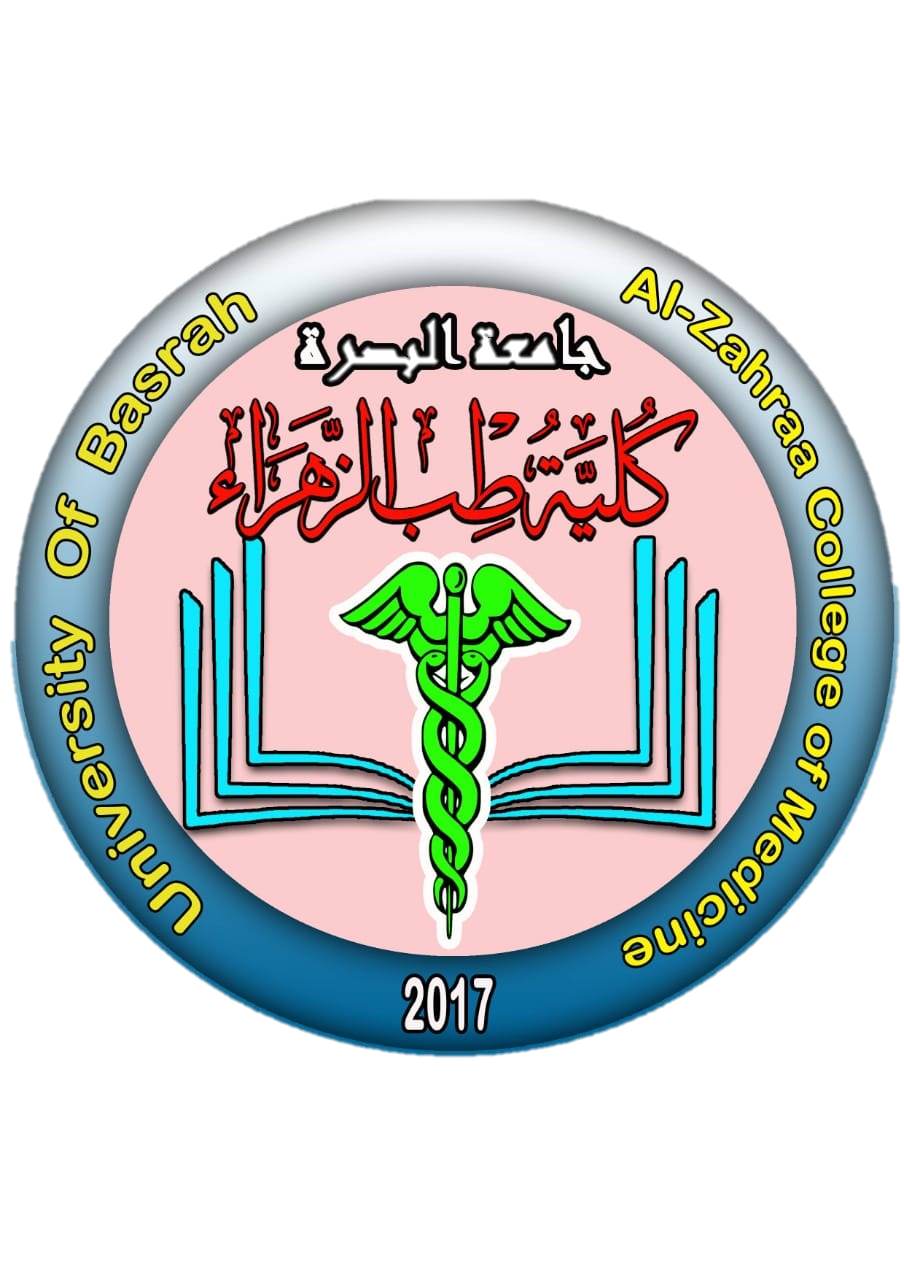 Pathophysiology of asthma
Airway hyper-reactivity in asthma
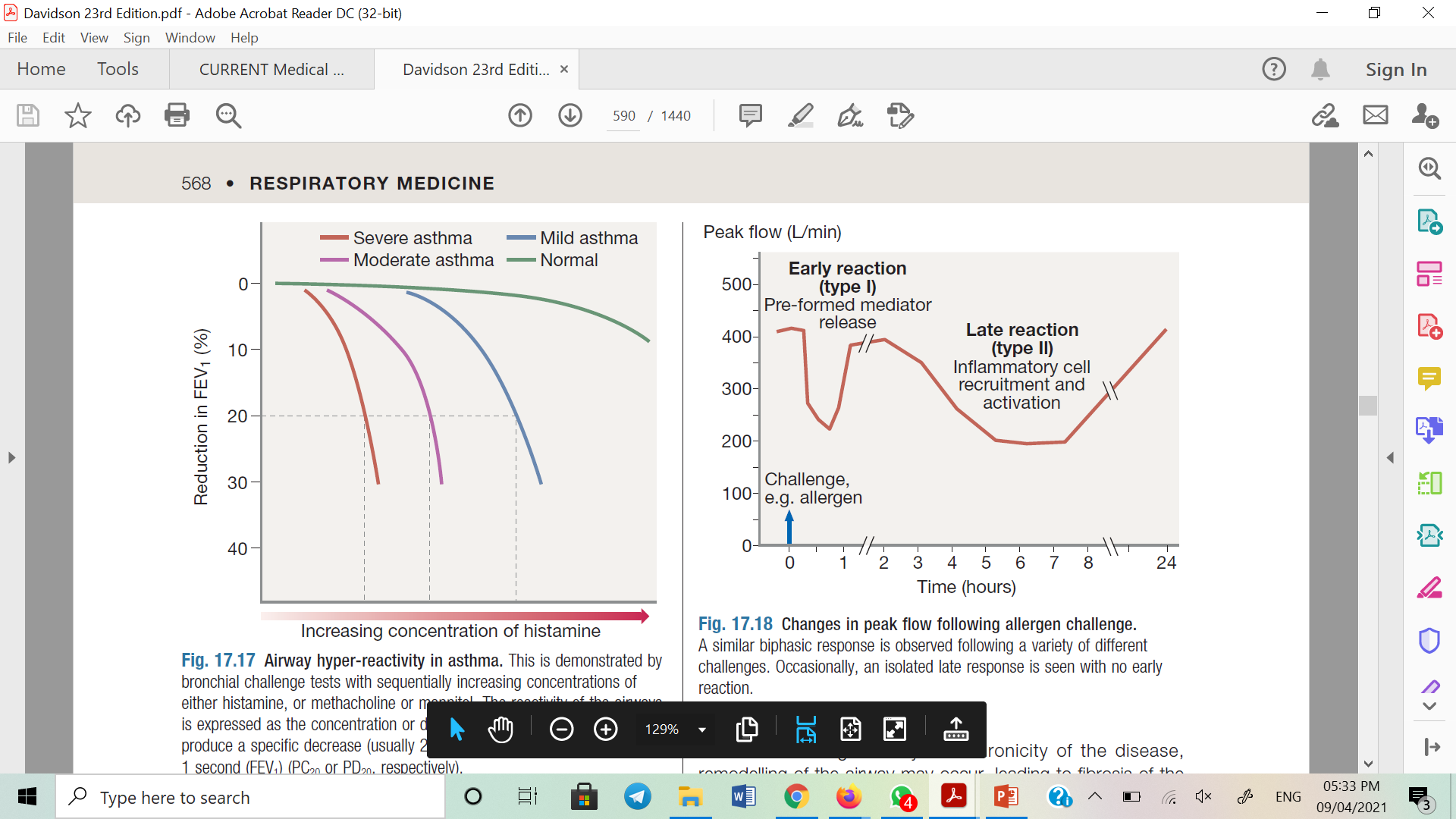 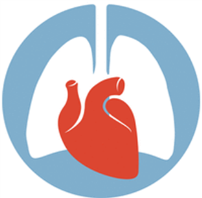 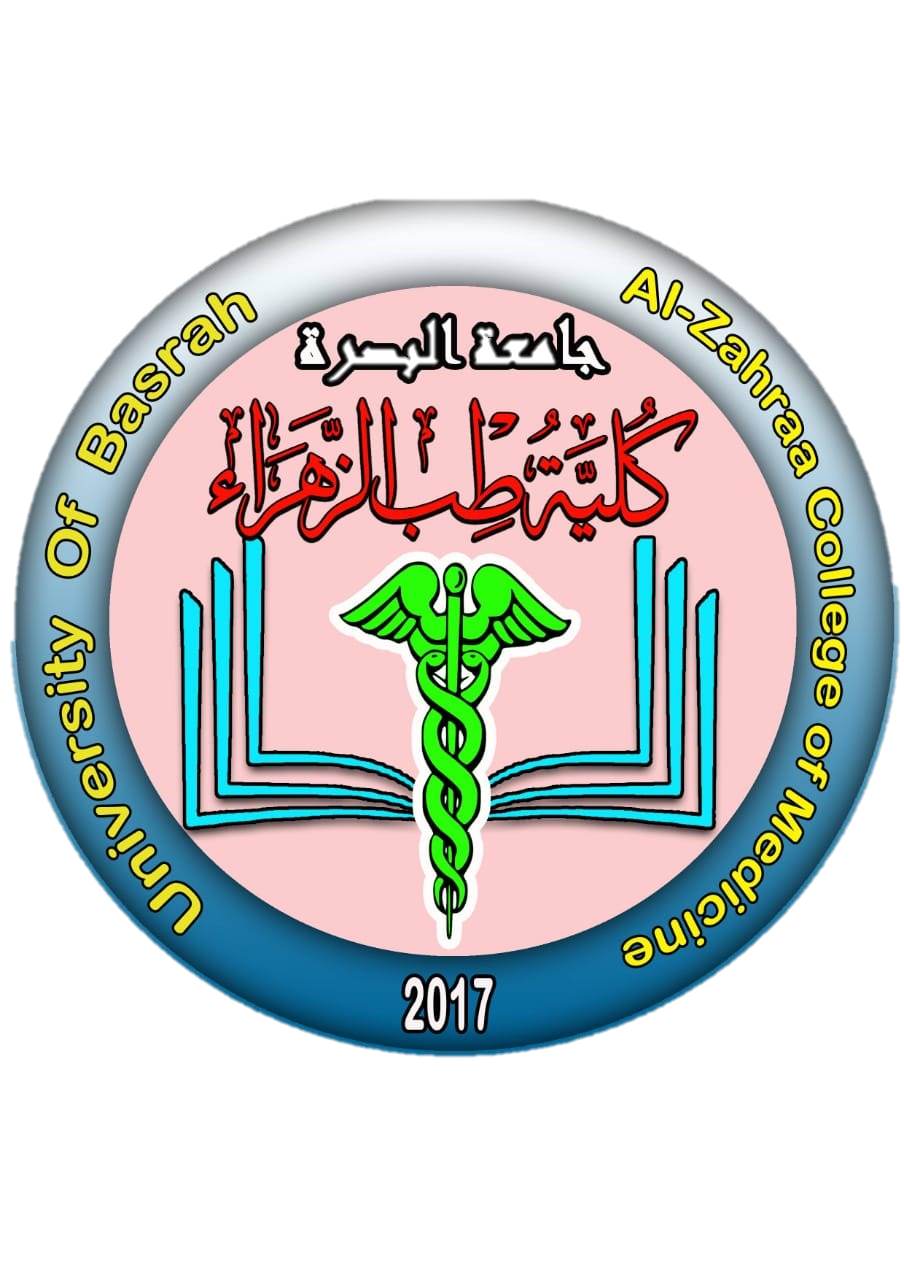 Clinical features
Intermittent vs persistent
SOB, wheeze, cough (? Cough variant asthma)
Diurnal variation ( more at ??)
Exacerbating factors ( exercise, allergen, drugs?)
Associations (upper airways allergy, nasal polyps)
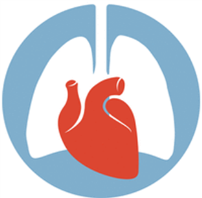 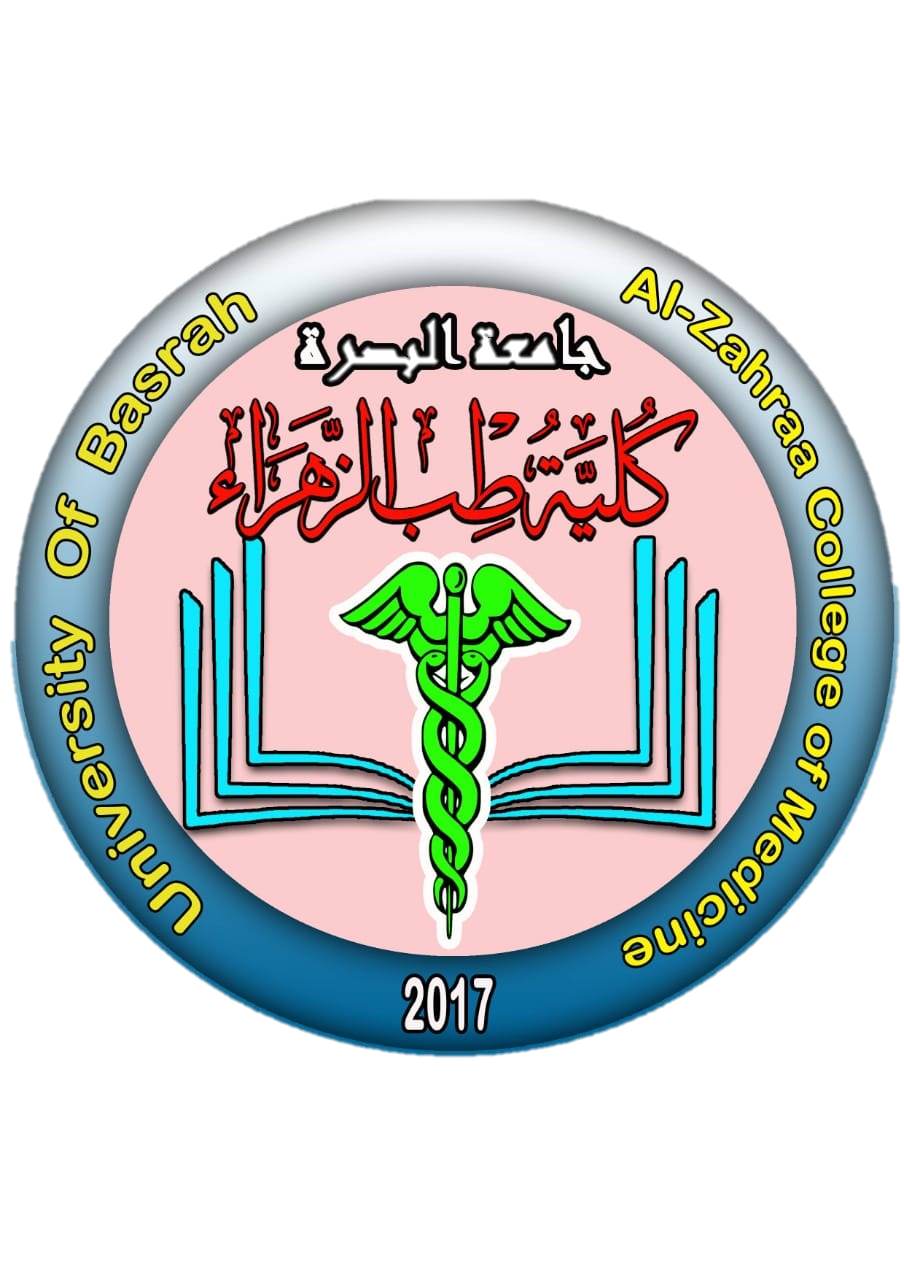 Diagnosis of asthma
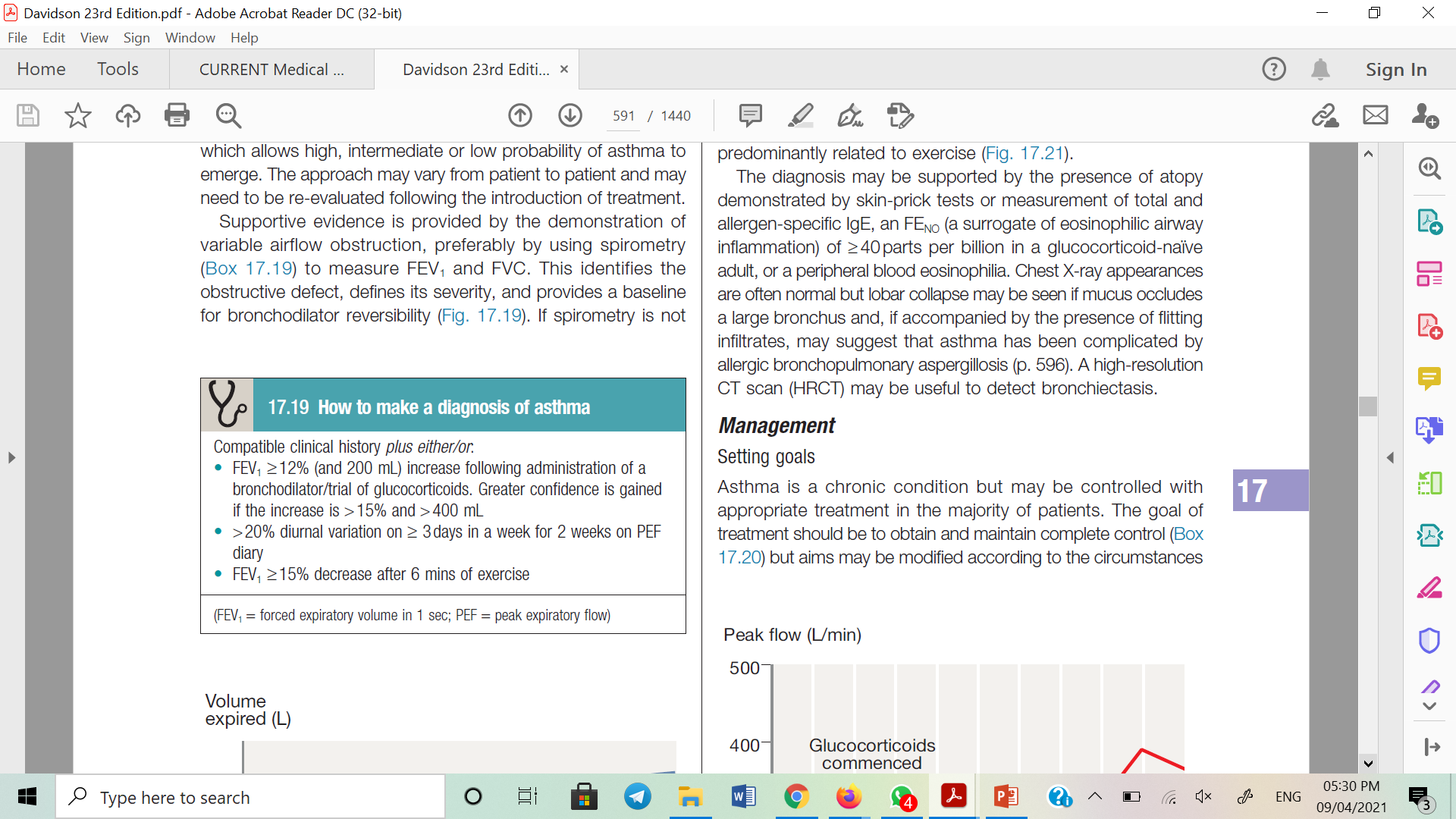 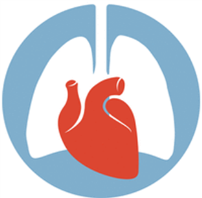 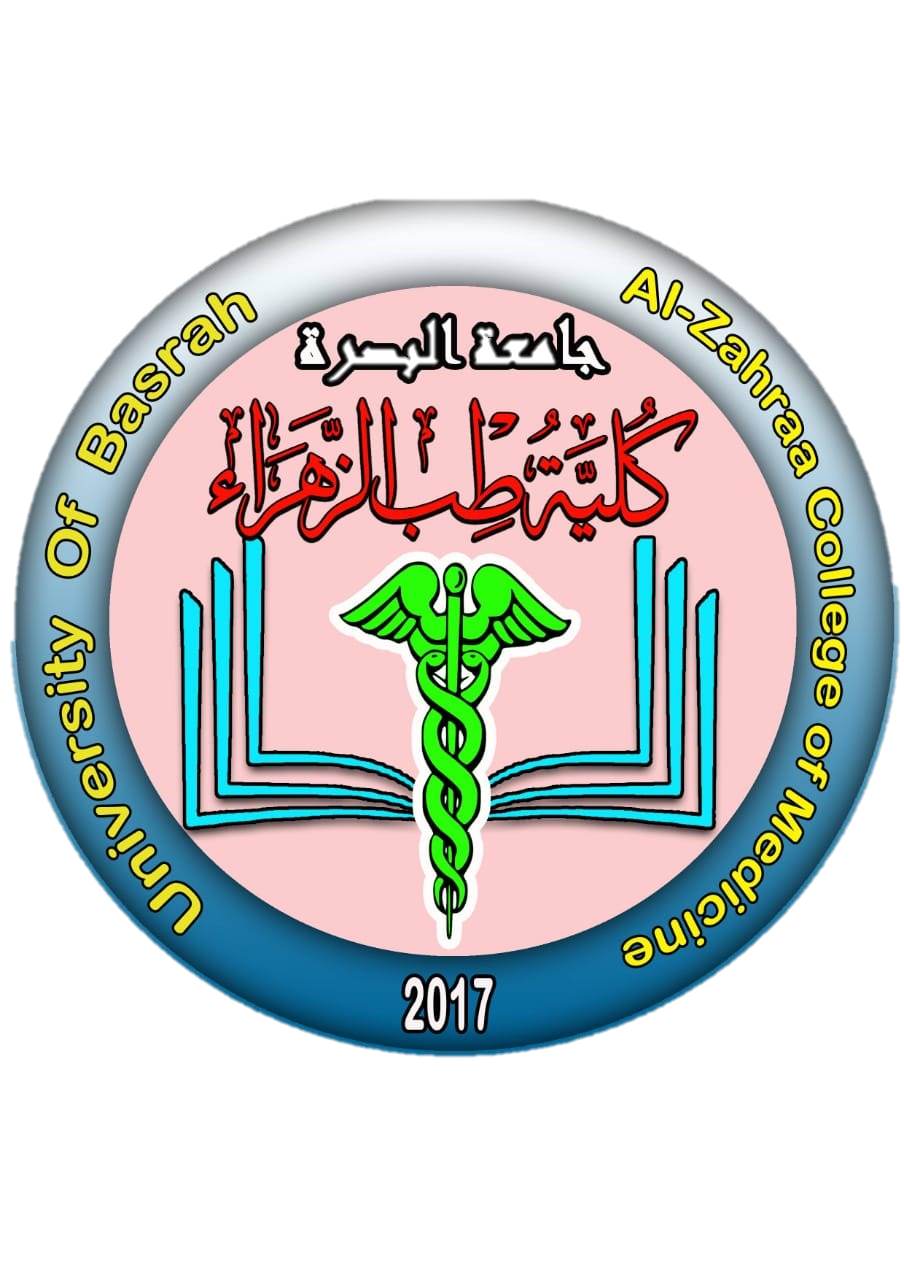 Reversibility test
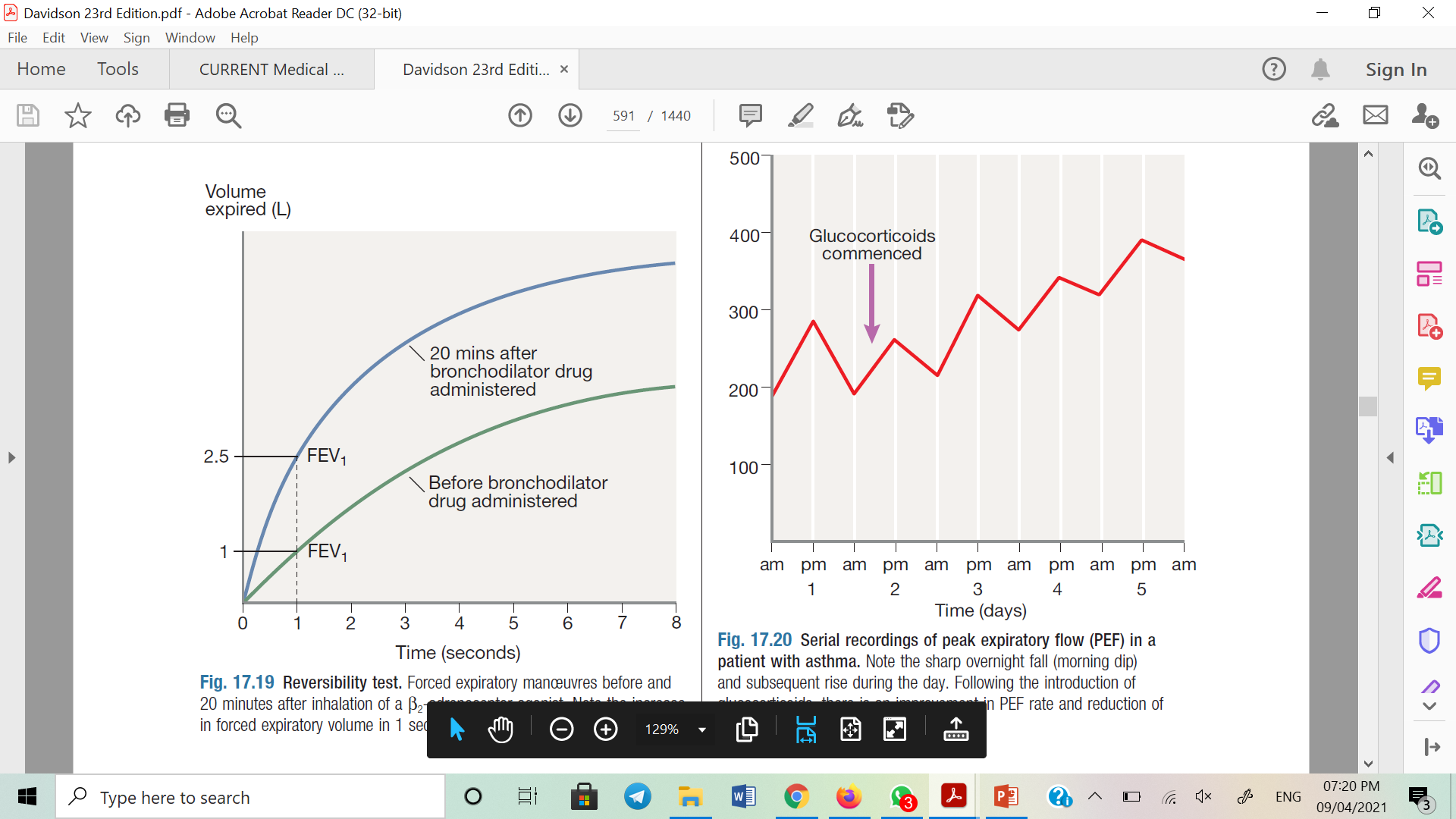 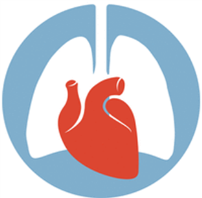 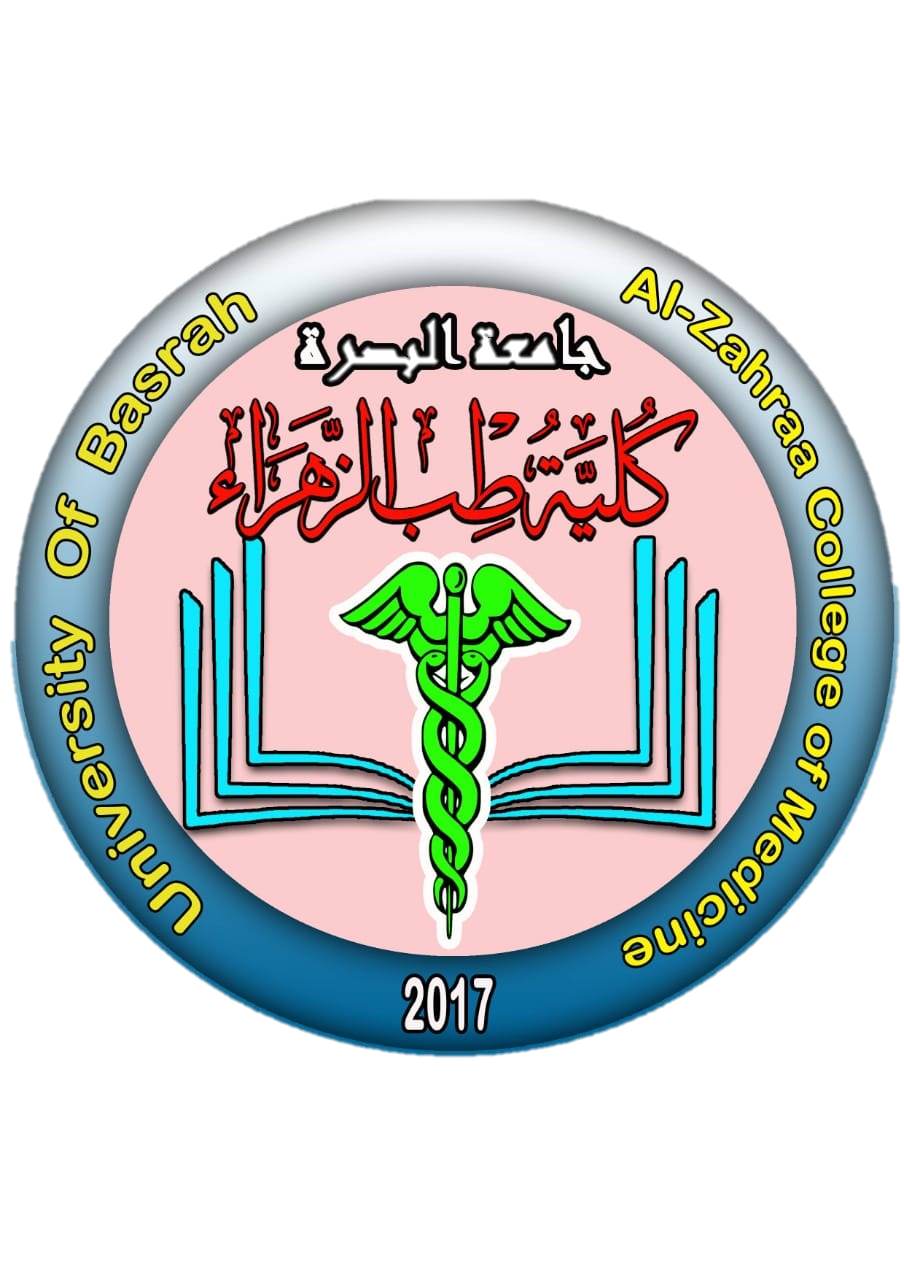 Other tests?
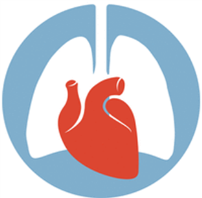 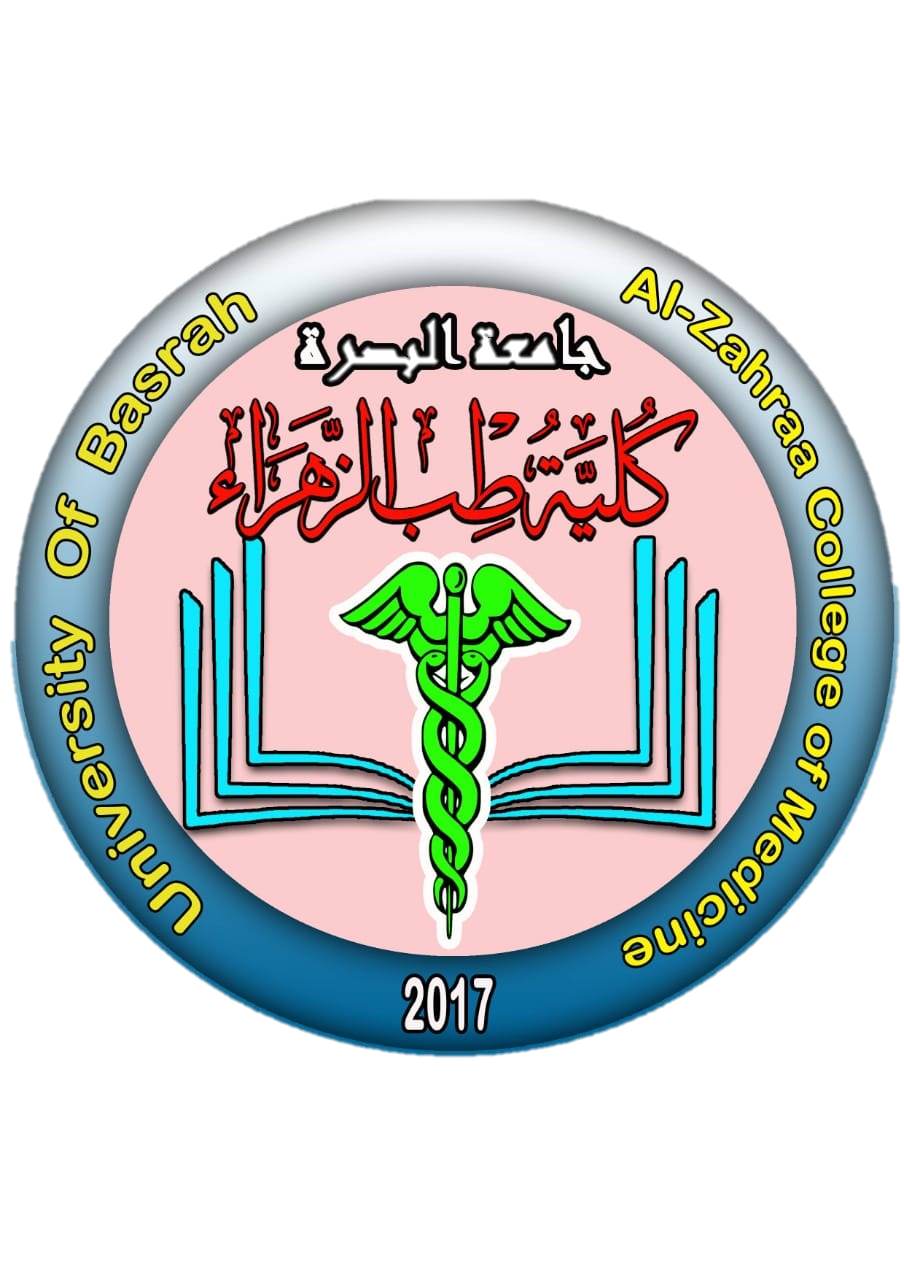 Asthma control
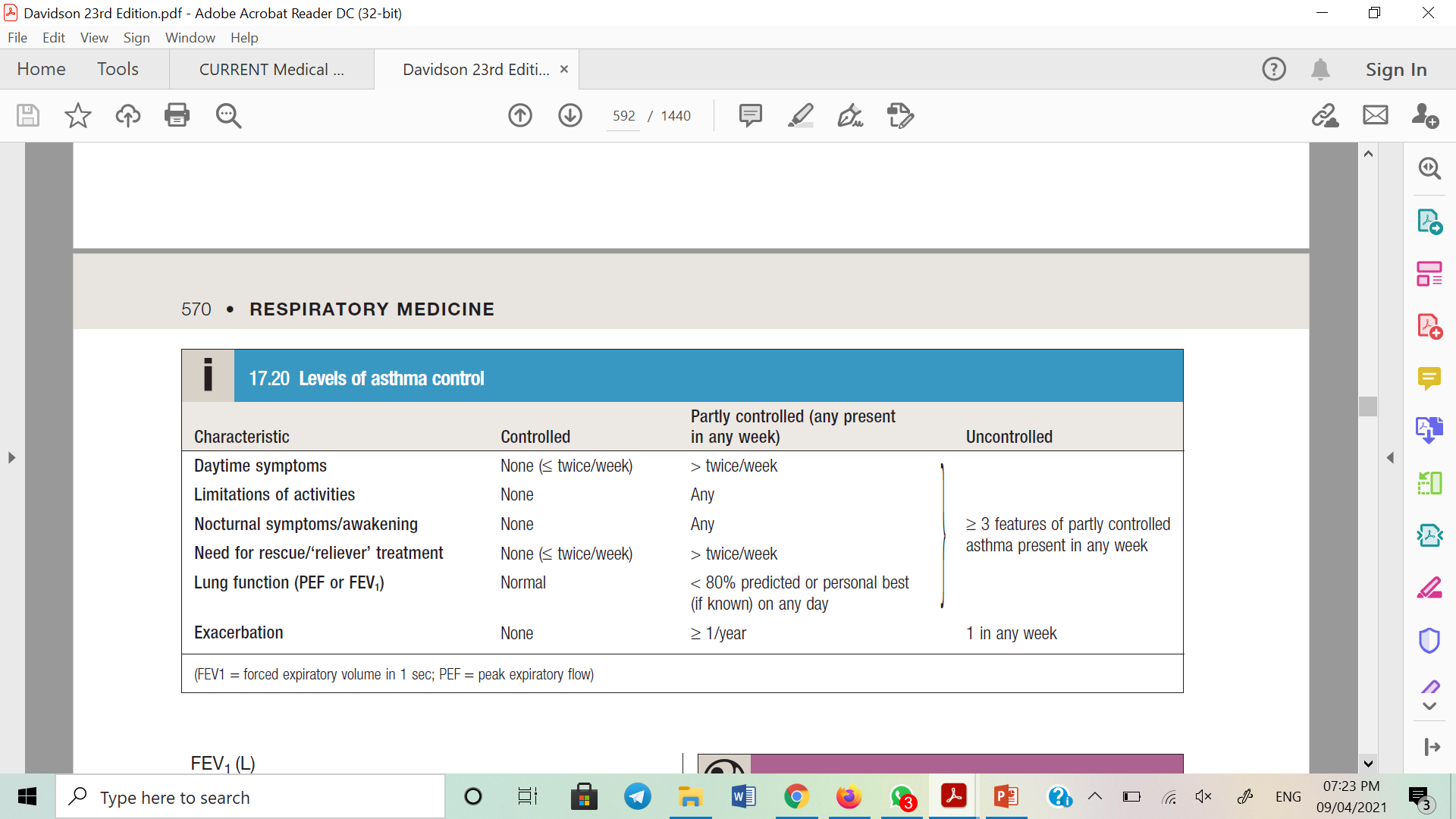 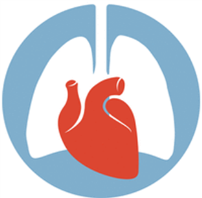 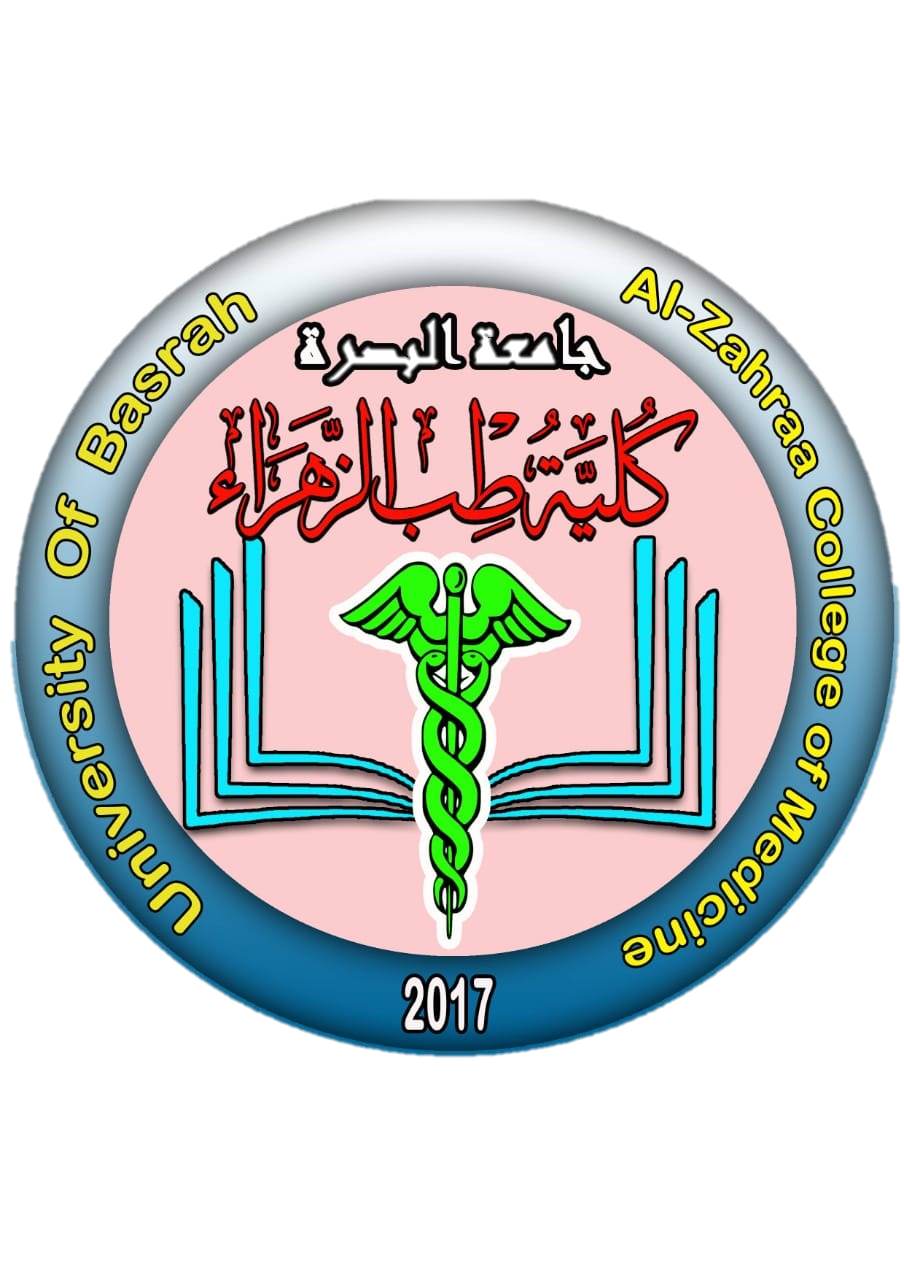 (ICS = inhaled corticosteroids (glucocorticoids); LABA = long-acting β2-agonist;LAMA = long-acting muscarinic antagonist; LTRA = leukotriene receptor antagonist; SR = sustained-release
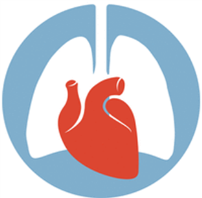 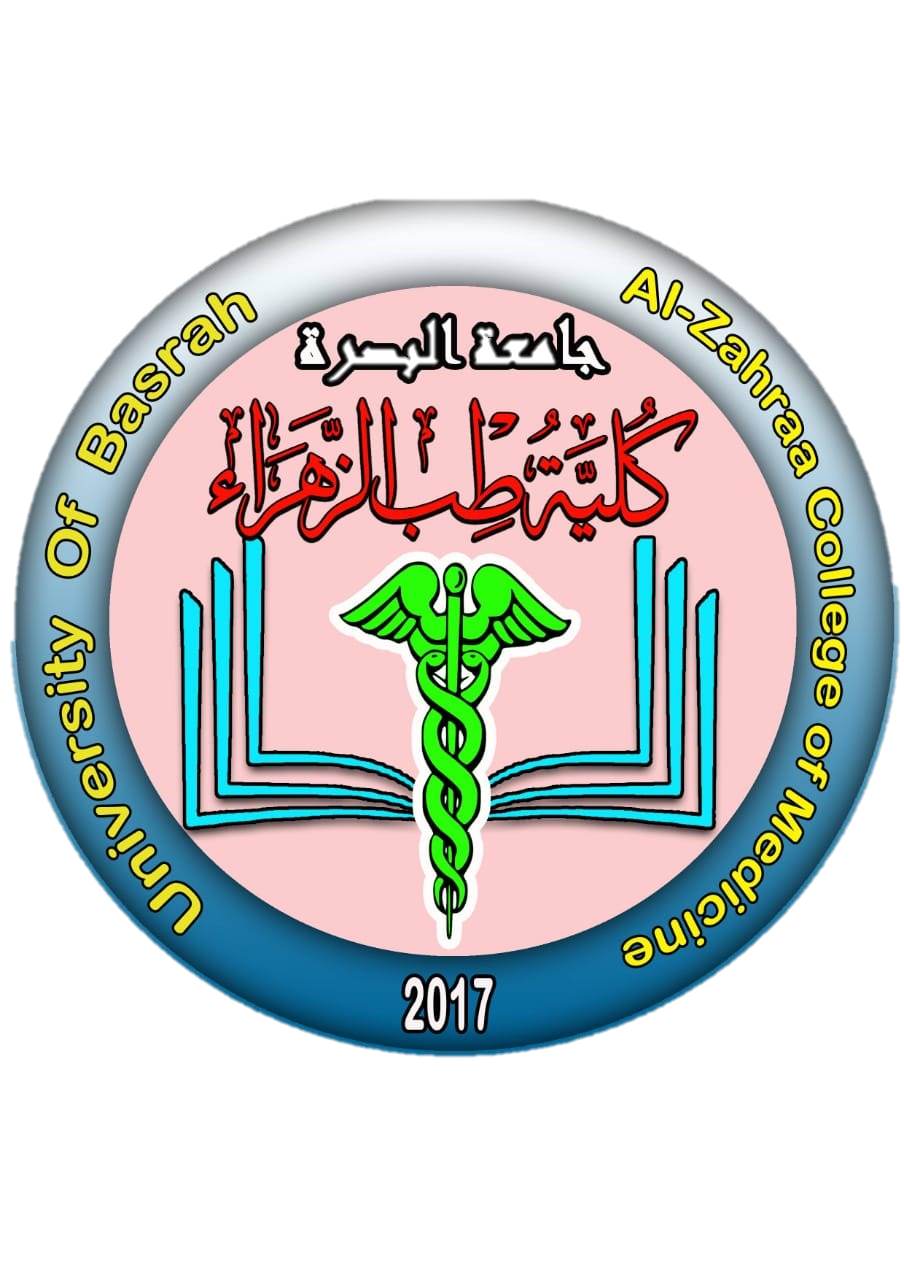 Metered-dose inhaler
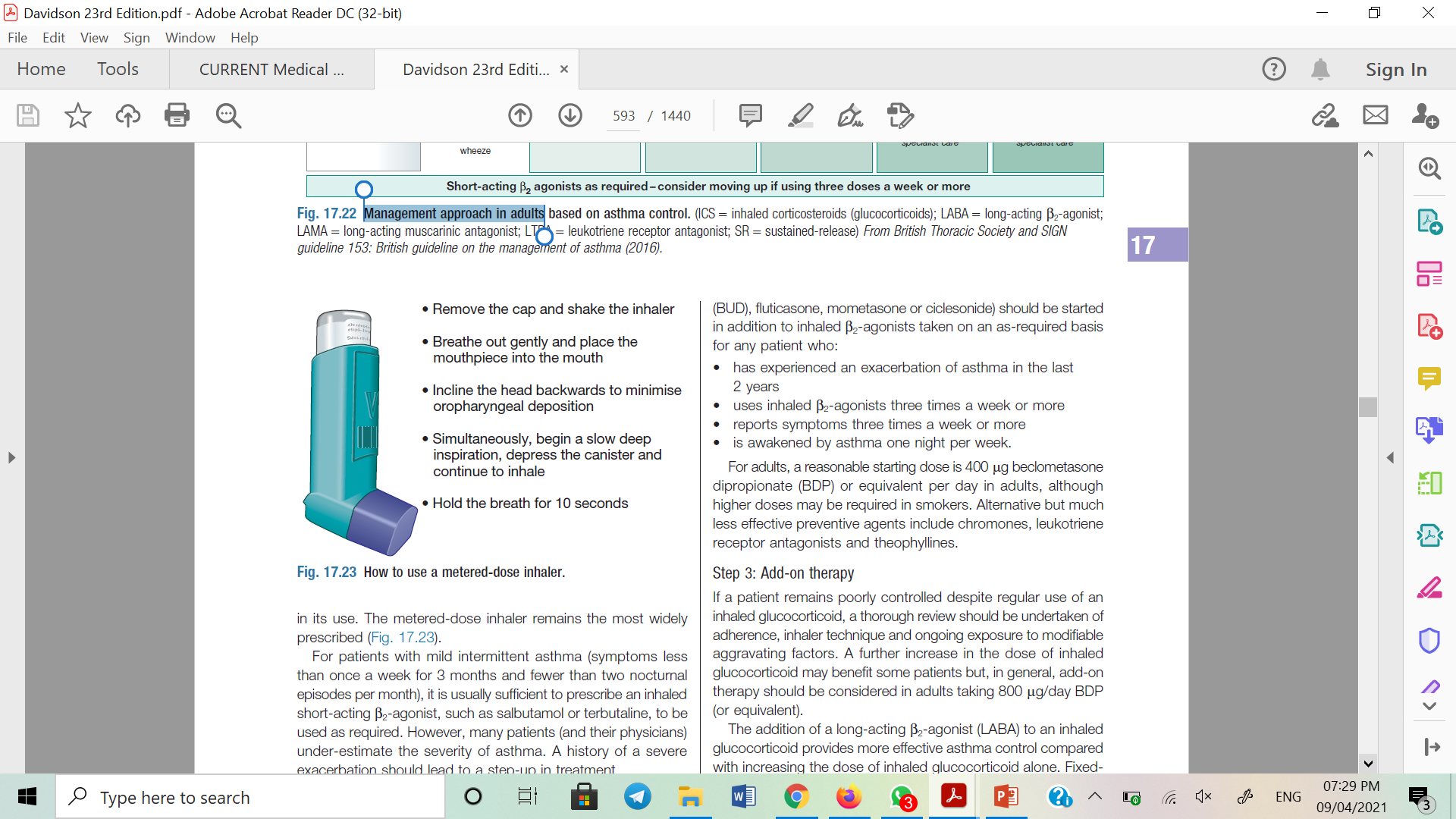 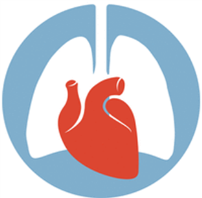 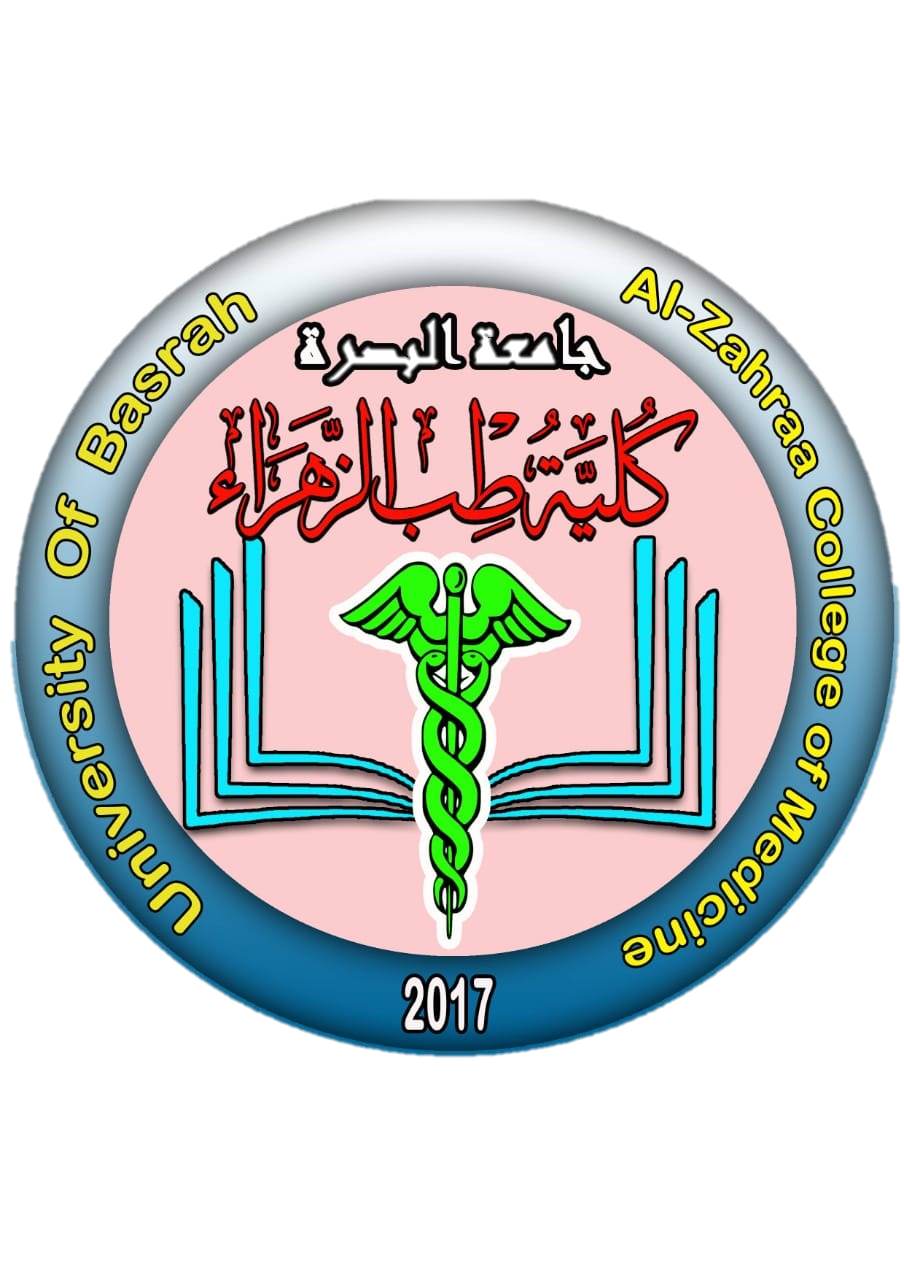 Exacerbations of asthma
Increased symptoms, deterioration in lung function, and an increase in airway inflammation

Precipitated by viral infections, moulds (Alternaria and Cladosporium), pollens (particularly following thunderstorms) and air pollution 

A gradual deterioration over several hours to days (some occur with little or no warning: so-called brittle asthma)

An important minority a blunted perception of airway narrowing and fail to appreciate the early signs of deterioration
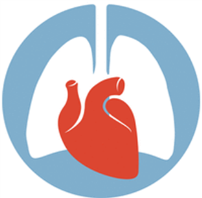 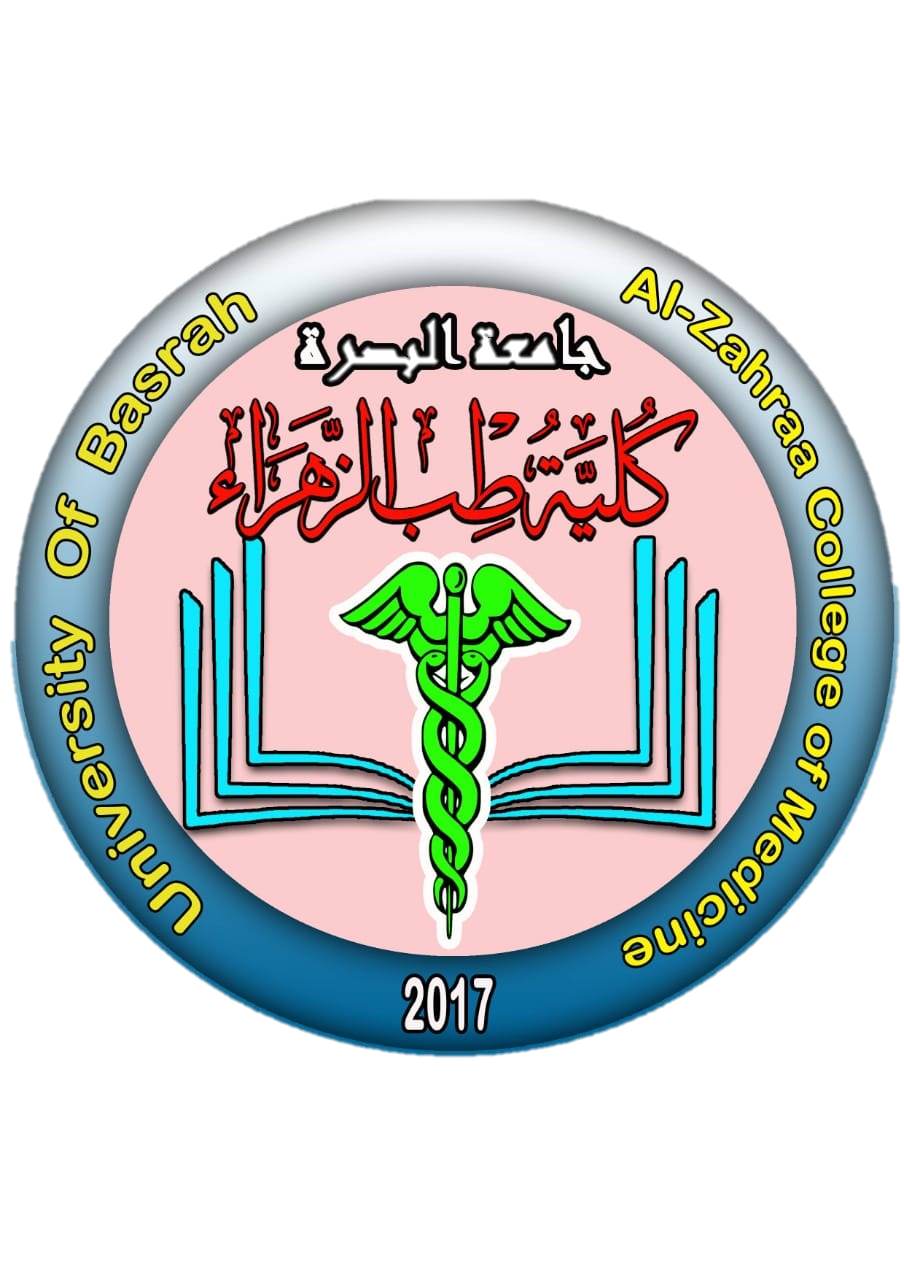 Immediate assessment of acute severe asthma
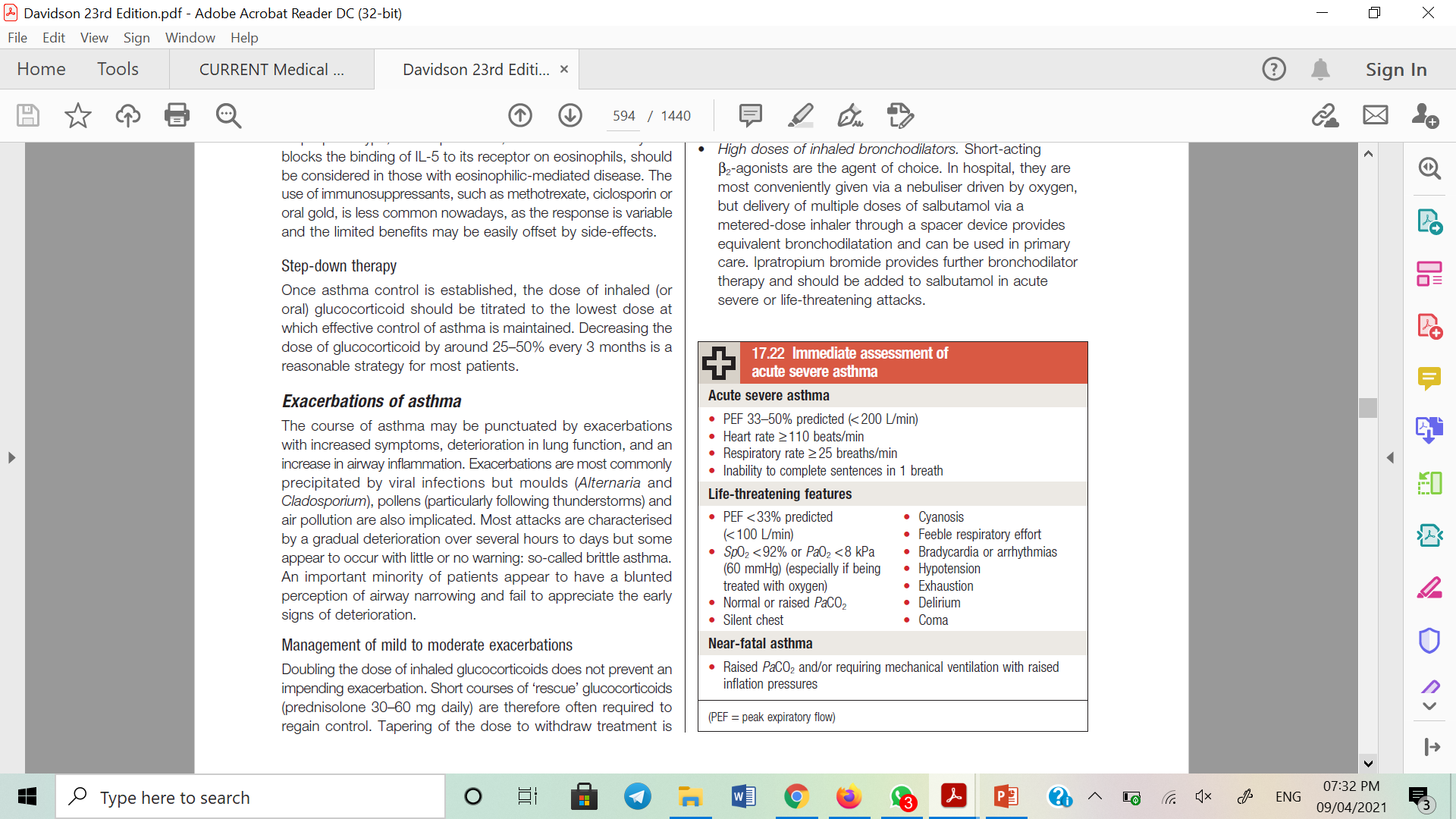 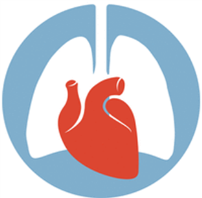 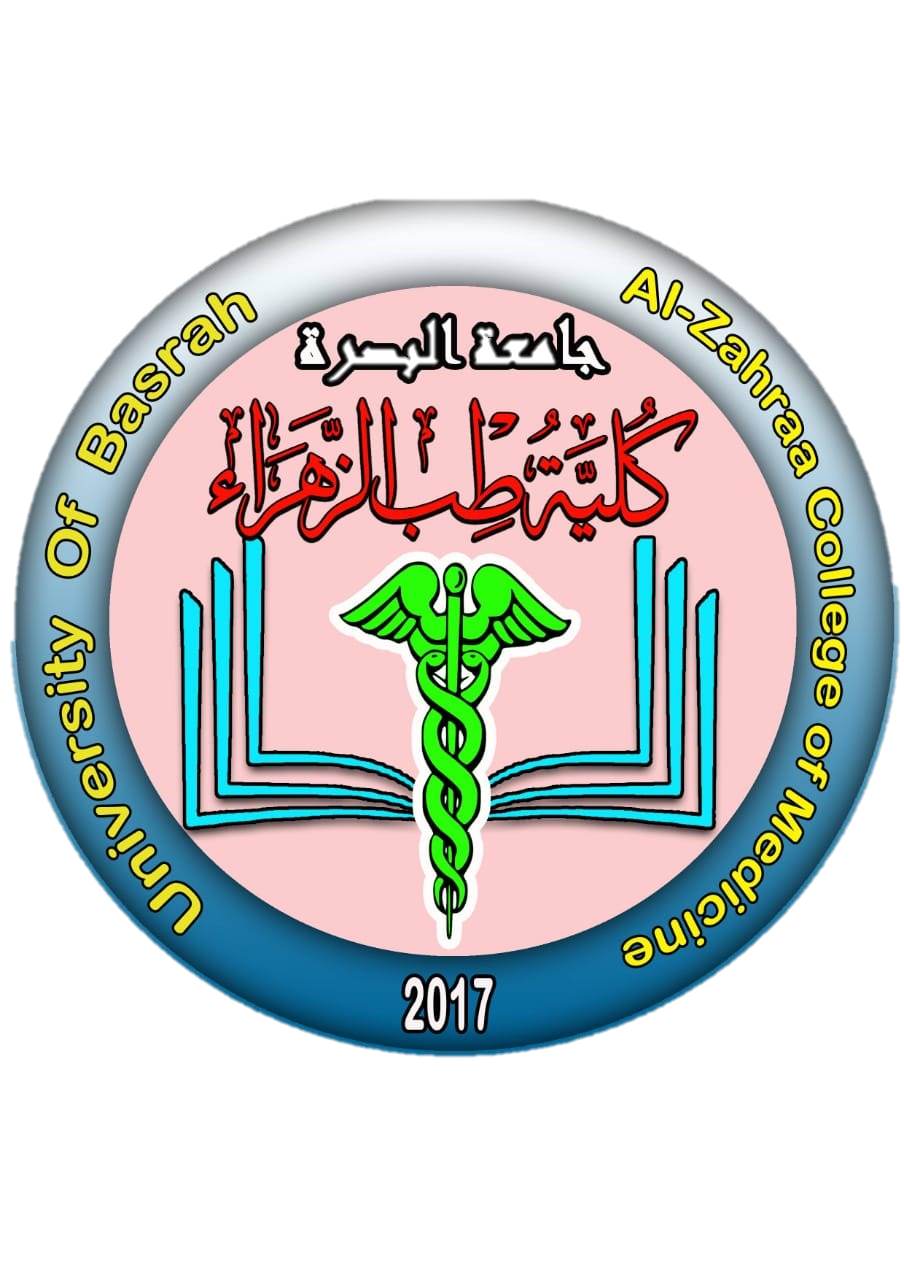 Immediate management of acute severe asthma
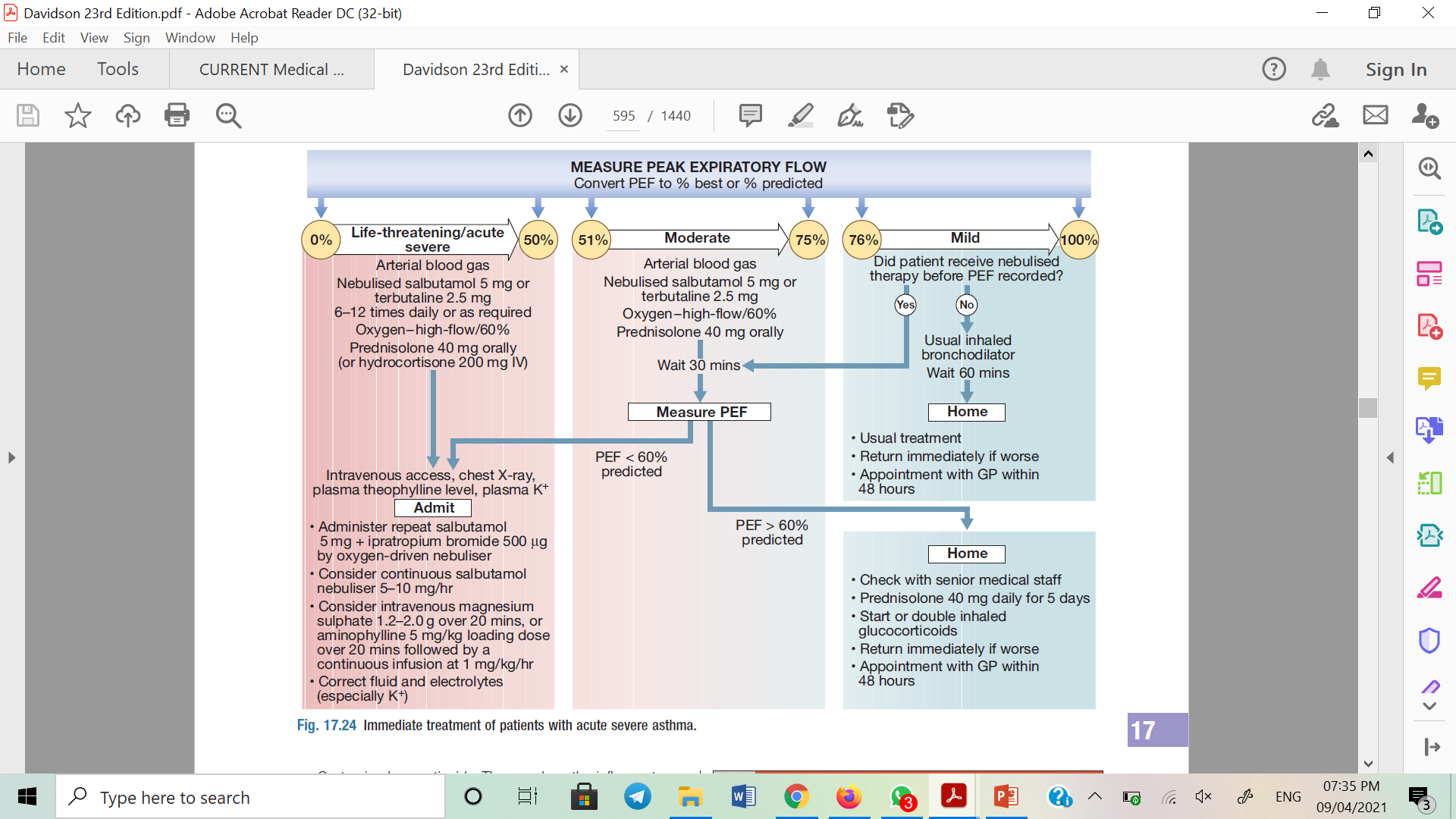 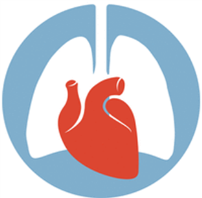 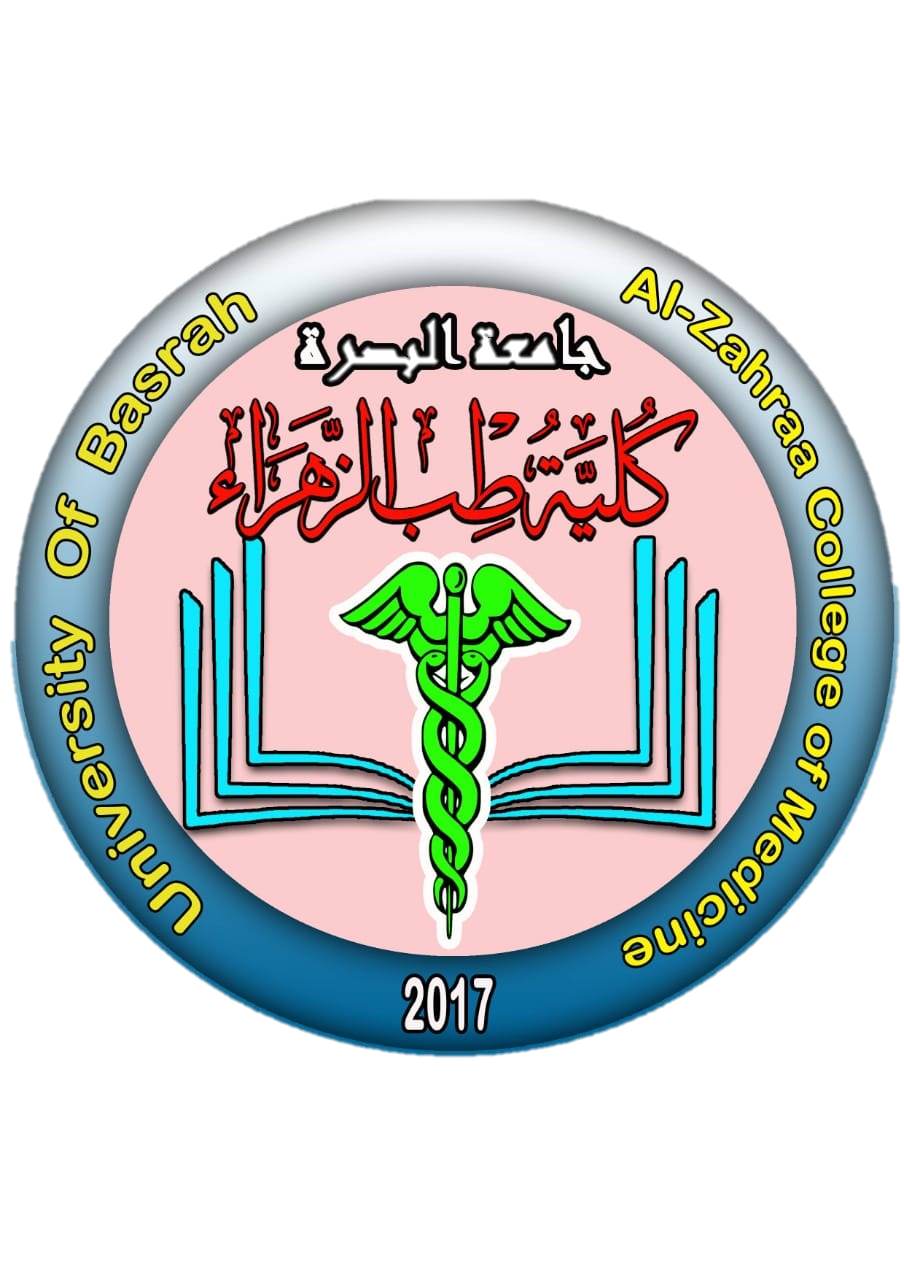 Assisted ventilation in acute severe asthma
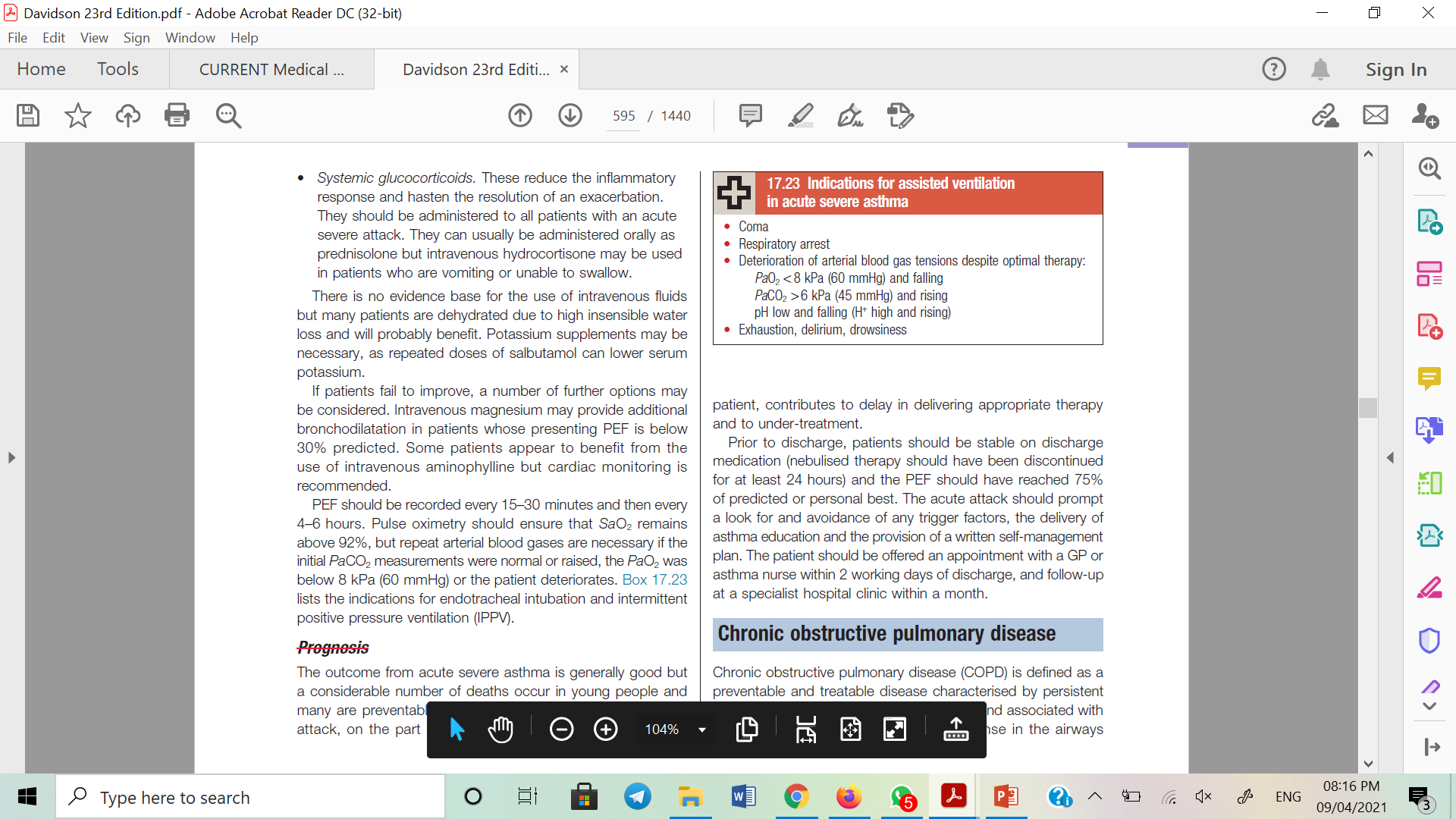 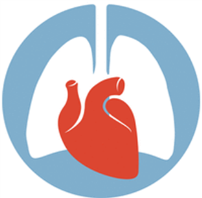 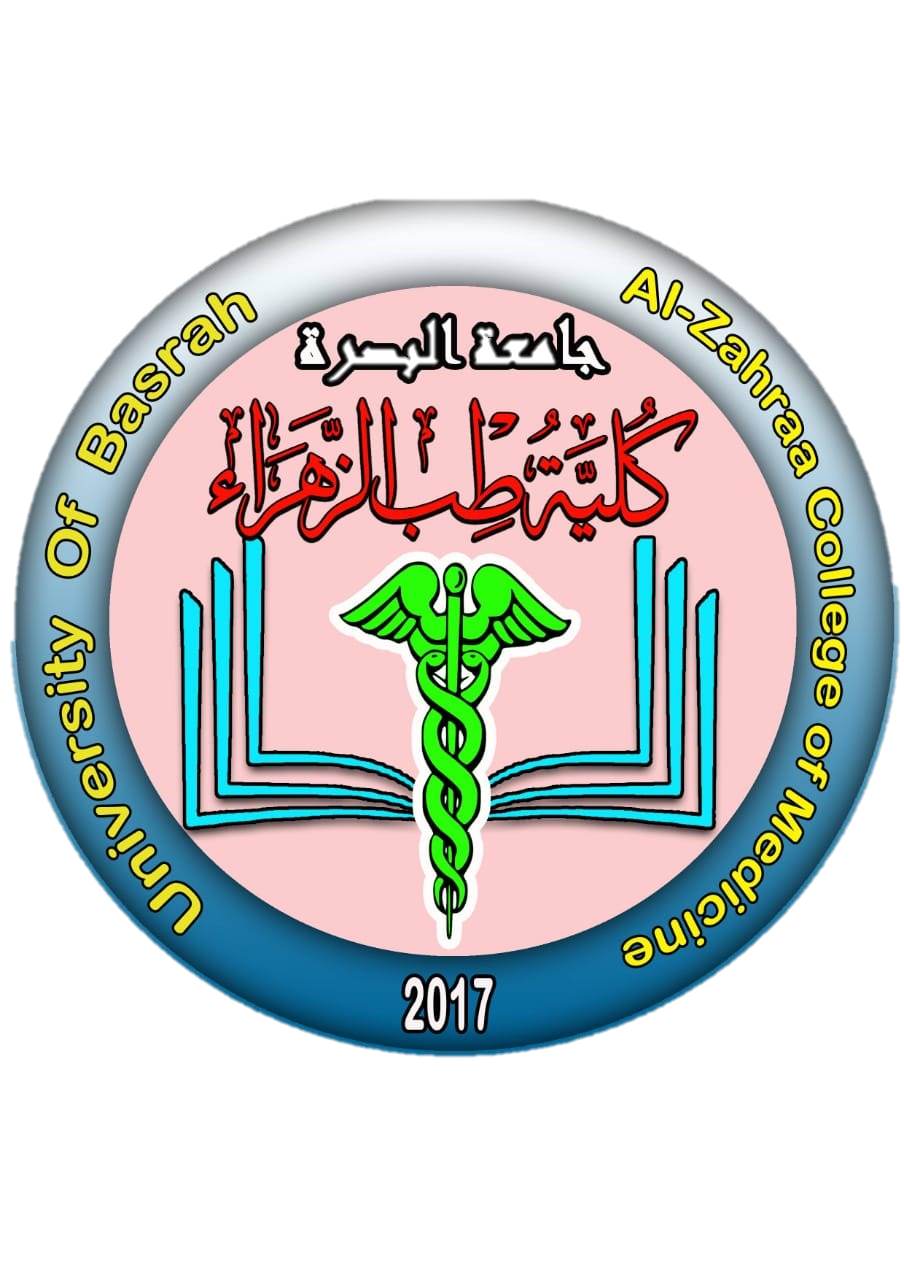 Indications for rescue courses of corticosteroids
Symptoms and PEF progressively worsening day by day with a fall of PEF below 60% of the patient’s personal best recording

Onset or worsening of sleep disturbance by asthma

Persistence of morning symptoms until midday

Progressively diminishing response to an inhaled
Bronchodilator

Symptoms that are sufficiently severe to require treatment with nebulised or injected bronchodilators
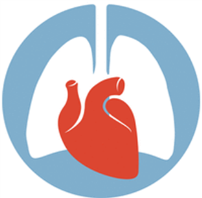 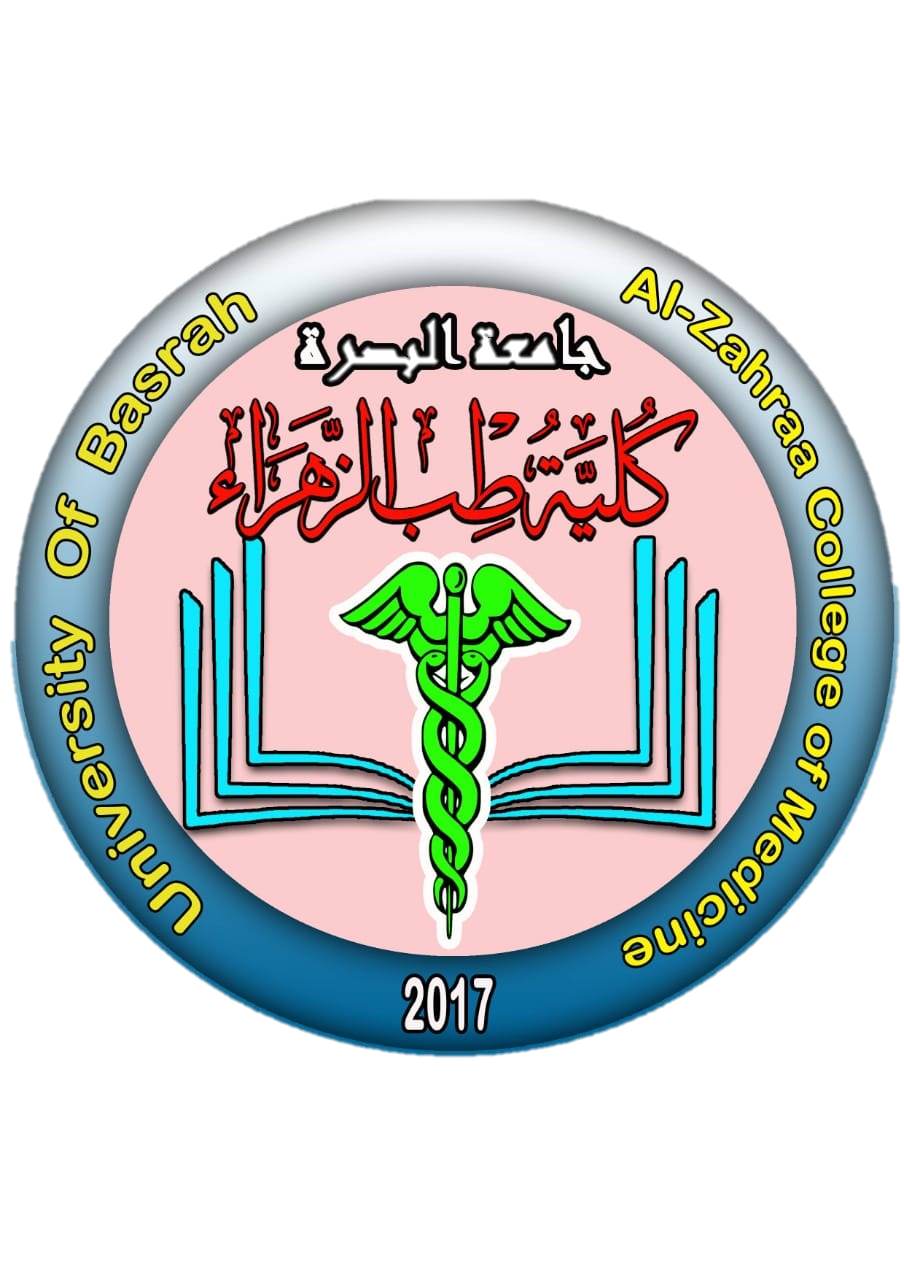 Prognosis
Good
Preventable death (physicians/ patient)
Education
Discharge (75% of best personal PEF, discontinued nebulizer Rx)
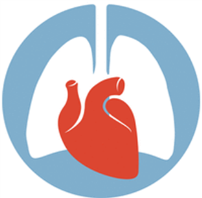 THANK YOU